ATS Route and Waypoint Implementation:
Shane Sumner
Regional Officer ATM/AIM
ICAO Asia and Pacific Regional Office

8 June 2015
Promulgation Process for ATS Route and Waypoints
Agreement between Administrations
Implementation Date Planning
ATS Route Designator
Waypoint Names (5LNC)
Asia/Pacific Region Basic Air Navigation Plan
Promulgation in State AIP
2
Agreements between Administrations
Determine route specifications
Navigational capability required
Alignment, and spacing from other ATS routes
Technical details:  LSALT, tracks, distances

Industry Consultation

Plan implementation date
Common implementation date in AIP of all participating administrations
Aeronautical Information Regulation and Control (AIRAC) date
3
Implementation Date Planning
ICAO Doc 9673 - Asia/Pacific Region Basic Air Navigation Plan (BANP)

Proposal for Amendment (PfA) to the BANP to be approved by ICAO Council
 for any ATS route forming part of the regional network of ATS routes (i.e. ATS routes used by international traffic).

PfA to BANP should be jointly submitted by proposing States
4
Implementation Date Planning
ICAO Doc 9673 - Asia/Pacific Region Basic Air Navigation Plan (BANP)

Proposing States should allow absolute minimum 8 weeks for approval by Council
2 – 4 weeks for circulation to ICAO HQ for technical review/comment
4 weeks (minimum) for circulation to other States and international organizations
If no objections from States/IOs, usually 2 – 4 weeks for consideration by council

Historically, PfAs received by Regional Office require re-working before circulation (= one or more more weeks….)
5
Implementation Date Planning
Promulgation in AIP

Amendments introducing “Major Changes” in AIP are required to be effective on AIRAC dates.

Implementation of new ATS routes = “major change”
ICAO Doc 8126 – Aeronautical Information Services Manual

AIRAC cycle = 28 days
6
Implementation Date Planning
AIRAC Effective Dates (Doc 8126)
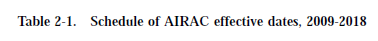 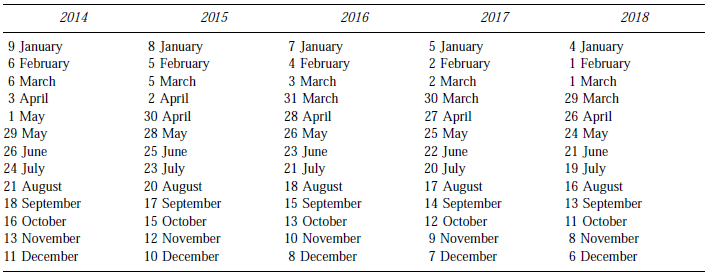 7
Implementation Date Planning
Promulgation in AIP

Annex 15 Advance notification requirements

6.2      Provision of information in paper copy form

6.2.1      Information provided under the AIRAC system in paper copy form shall be distributed by the AIS unit at least 42 days in advance of the effective date with the objective of reaching recipients at least 28 days in advance of the effective date.
8
Implementation Date Planning
Implementation in AIP

Annex 15 Advance notification requirements

6.3     Provision of information as electronic media

6.3.2      Information provided as electronic media, concerning the circumstances listed in Appendix 4, Part 1, shall be distributed/made available by the AIS unit so as to reach recipients at least 28 days in advance of the AIRAC effective date.
9
Implementation Date Planning
Implementation in AIP

Annex 15 Advance notification requirement

	Both paper copy form and electronic media:

6.X.X      Recommendation.— Whenever major changes are planned and where advance notice is desirable and practicable, information provided either in paper copy form or as electronic media should be distributed/made available at least 56 days in advance of the effective date.
10
Implementation Date Planning
Promulgation in AIP – why 56 days before effective date?
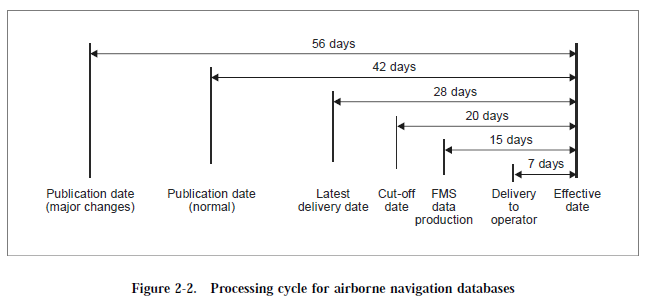 (ICAO Doc 8126 – AIS Manual)
11
Implementation Date Planning
12
ATS Route Designator
Annex 11 Appendix 1
3.1.4       States’ requirements for designators shall be notified to the Regional Offices of ICAO for coordination.

Email request to ICAO Bangkok Office (apac@icao.int) 
Purpose (e.g. new ATS route from X to Y)
Specify whether RNAV or Non-RNAV
RNP specification not required when requesting a designator.
13
Waypoint Names
Annex 11
3.1       Where a significant point is required at a position not marked by the site of a radio navigation aid, and is used for ATC purposes, it shall be designated by a unique five-letter pronounceable “name-code”.  This name-code designator then serves as the name as well as the coded designator of the significant point.
and
3.5       States’ requirements for unique five-letter pronounceable name-code designators shall be notified to the Regional Offices of ICAO for coordination.
14
Waypoint Names
International Codes and Route Designators (ICARD)

Result of collaborative efforts by EUROCONTROL and the ICAO EUR/NAT Regional Office.

Now available for all ICAO States.

Is the sole global source of unique, pronounceable 5-letter name codes (5LNC) marking significant points not associated with a radio-navigation aid.

Ensures global allocation of 5LNC in compliance with Annex 11.
15
Waypoint Names
International Codes and Route Designators (ICARD)

Accessible through the ICAO Secure Portal
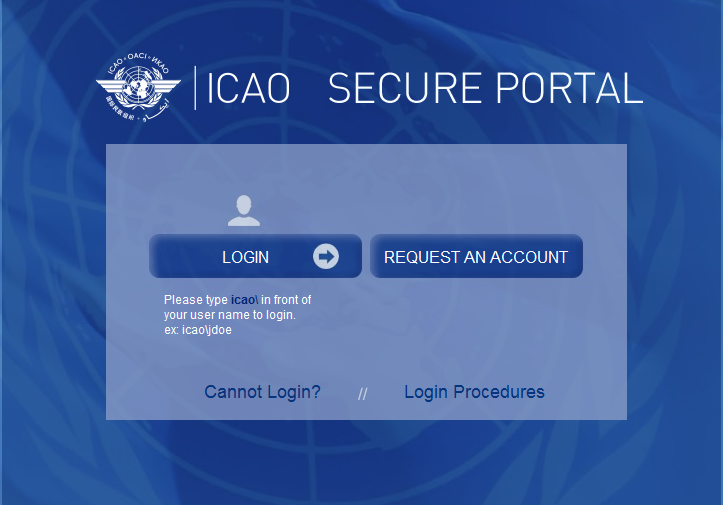 Provides the facility for States to notify the Regional Offices of  ICAO for coordination of unique five-letter pronounceable name codes (Annex 11).
16
Waypoint Names
International Codes    and Route      Designators (ICARD)

Each State must have at least 2 ICARD_5LNC_PLANNERs

Contact Regional Office for further information
apac@icao.int
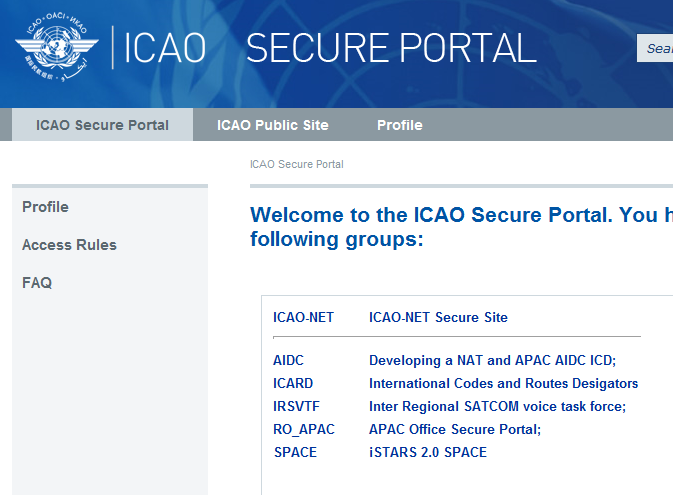 17
Asia/Pacific Region Basic Air Navigation Plan
ICAO Doc 9673

Vol I – Basic Air Navigation Plan (BANP)
Includes definition of ATS routes that form part of the regional network of ATS routes.

Vol II – Facilities and Services Implementation Document (FASID)
18
Asia/Pacific Region Basic Air Navigation Plan
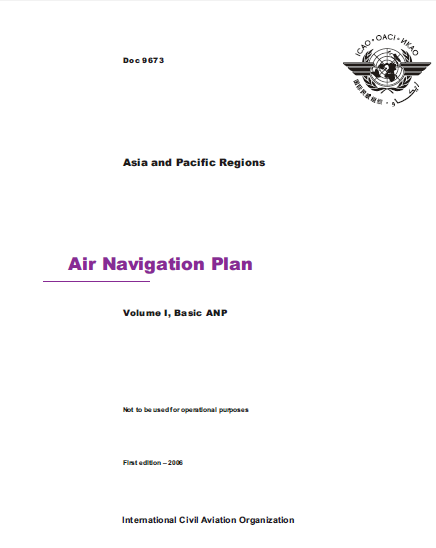 ICAO Doc 9673

Accessible through the ICAO Secure Portal

The plan of ATS routes as shown in Table ATS 1 forms the ATS route network for the ASIA/PAC regions.
19
Asia/Pacific Region Basic Air Navigation Plan
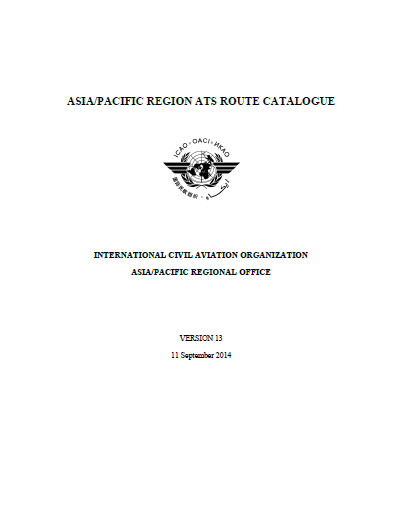 Asia/Pacific Region ATS Route Catalogue

Supplements the BANP, providing more up to date information, to develop and maintain the ATS route network in the APAC region

Updated annually by APANPIRG
Available on the Asia/Pacific Regional Office website
20
BANP ATS Route Amendment Process
Template and Guidance Material

ICAO Asia/Pacific Regional Office website:
http://www.icao.int/apac/Pages/default.aspx
21
Promulgation in State AIP
After approval of BANP PfA by ICAO Council

Common effective date in AIPs of all affected States

Promulgation in accordance with Annex 15 advance notification requirements 
56 days before effective AIRAC date
22